Role of thrill and adventure seeking in risky work-relateddriving behaviours
School of Psychology & Counselling, Faculty of Health, Queensland University of Technology, Centre for Accident Research and Road Safety, Queensland, Australia
期刊：ScienceDirect
指導教授：柳永青
學生：林姝廷
1
[Speaker Notes: 在高風險工作相關駕駛行為中尋找刺激和冒險的作用]
Introduction
從2003年到2014年，澳大利亞在工作相關的死傷中，道路意外是最常見的，佔死亡人數65％ (SafeWork Australia, 2015)
在澳大利亞組織無法充分的管理工作時的駕駛危險(Rowland, Davey, Freeman, &Wishart, 2008)
2
[Speaker Notes: 雖然有工作場所之健康與安全法規，但相對於其他工作場所的危險，組織仍然沒有辦法充分管理工作時的駕駛危險。]
Introduction
駕駛的個人特質經常被用來作為危險駕駛行為的檢查要點(Dahlen, Martin, Ragan, & Kuhlman, 2005; Schwebel, Severson, Ball, &Rizzo, 2006)
感覺尋求sensation-seeking與危險駕駛行為有關聯(Dahlen et al., 2005; Jonah, 1997)
感覺尋求是一項個人特質，透過個人意願，伴隨著風險來體驗「多樣化、新穎、複雜、強烈」的感覺。 (Zuckerman, 1994, p.27)
3
[Speaker Notes: 像是：易緊張或是愛冒險
追求感覺的人較容易從事危險行為
高感覺尋求的人，頃向於追求快感，並容易低估其風險，想要去挑戰]
Introduction
sensation seeking 是評估危險駕駛實驗中最顯著的預測(Schwebel et al.  2006)
在危險駕駛與感覺尋求交互的研究中，發現感覺尋求與危險駕駛行為之間有正相關 (Jonah, 1997)
在非職業駕駛文獻中認為，道路事故為其重要變量；在職業駕駛文獻中認為，工作環境與駕駛行為為其重要變量(Wishart et al., 2011)
4
[Speaker Notes: 1. 在72位大學生中，使用駕駛行為問卷， 發現比起自覺性和敵對特質
2. 危險駕駛：像是酒駕、超速、不繫安全帶。
3. 在非職業駕駛中，道路事故是肇事主因；在職業駕駛中，工作環境與駕駛自身行為為主要變量。]
Introduction
危險駕駛行為與員工的個性有關，從員工的個性可以預測其工作積極性以及是否會從事危險駕駛行為(Burns & Wilde, 1995; Seibokaite &Endriulaitiene, 2012)
社會地會高又有安全氣候認知的男性，通常有更安全的駕駛行為，情緒不穩定的人則較有可能從事危險駕駛(Seibokaite and Endriulaitiene 2012)
5
[Speaker Notes: 像是憤怒、敵意、不盡責、和感覺尋求都會影響駕駛行為。
由此可知，個性會影響駕駛行為]
Introduction
在英國有超過一半的公司，其駕駛承認在赴約時，超速比安全駕駛更重要( Adams-Guppy and Guppy's 1995)
6
Method
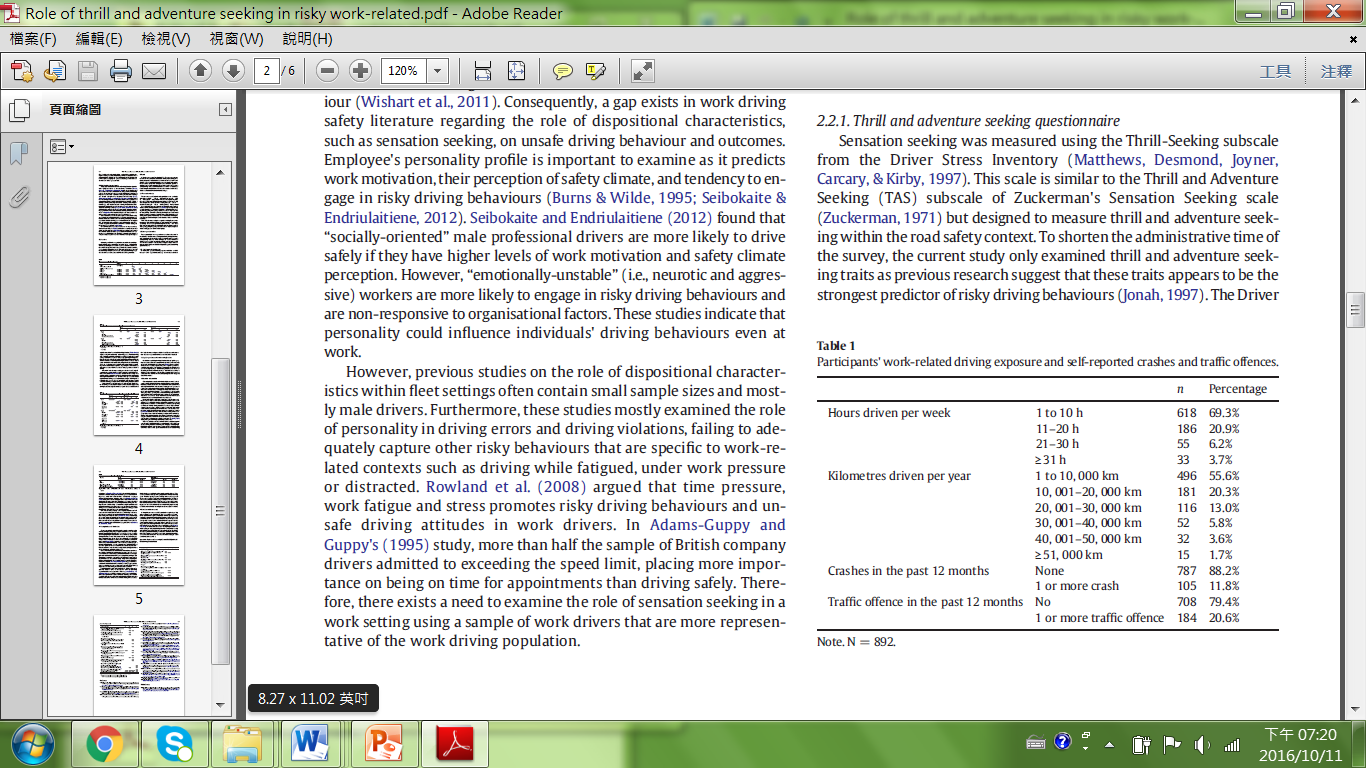 參與者：
從澳洲三間經營車輛的公司中，招募982位參與者，當中有84位不開車上班，又有六個數據不見，因此只剩下892位。
年齡：17-67歲(平均43歲,SD=11.11)
女性524位，男性358位(有十位遺失資訊)
7
Method
一、刺激與冒險尋求問卷
Thrill-Seeking量表：
包含了八個項目，高分表示傾向於從事危險(冒險)活動來體驗到刺激。
問卷答覆採用5分制，從1(從不)到5(總是)。
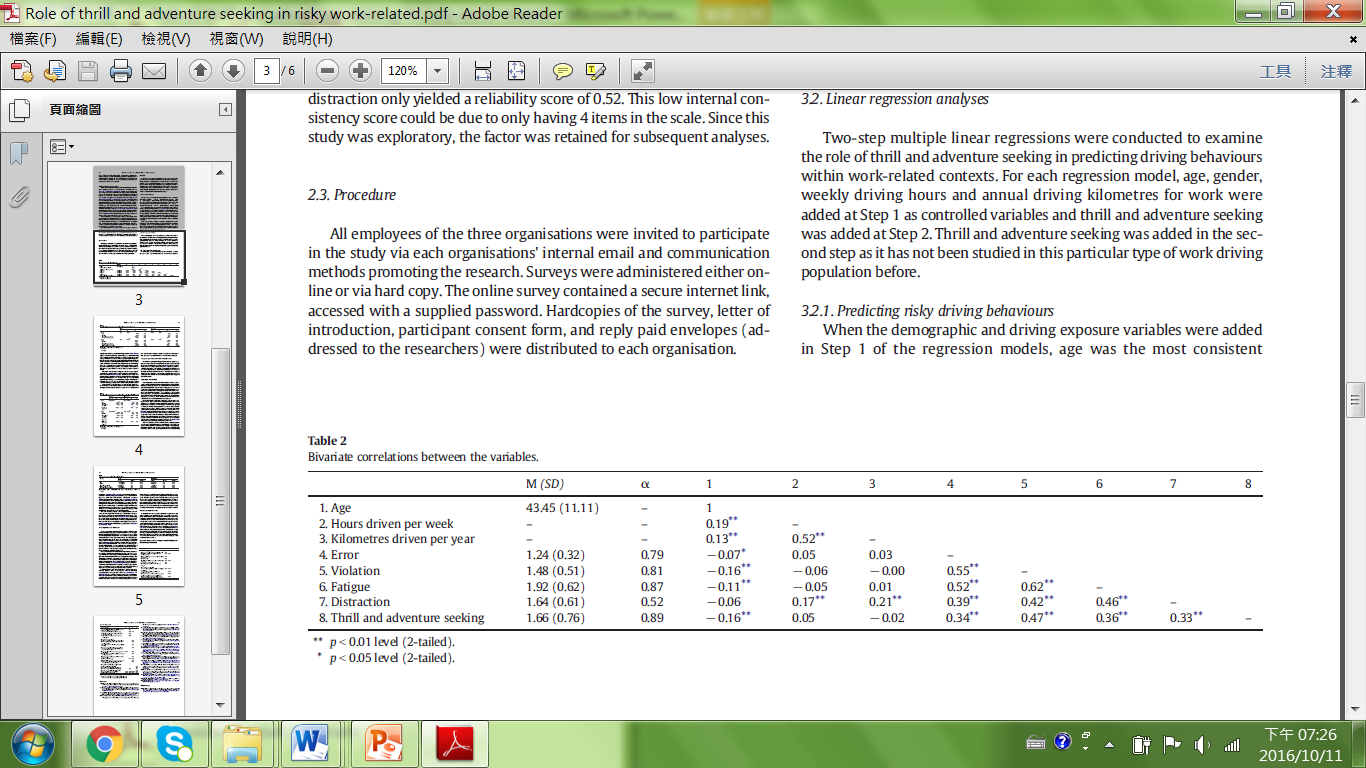 8
[Speaker Notes: 在此只使用任務徒和知識審計]
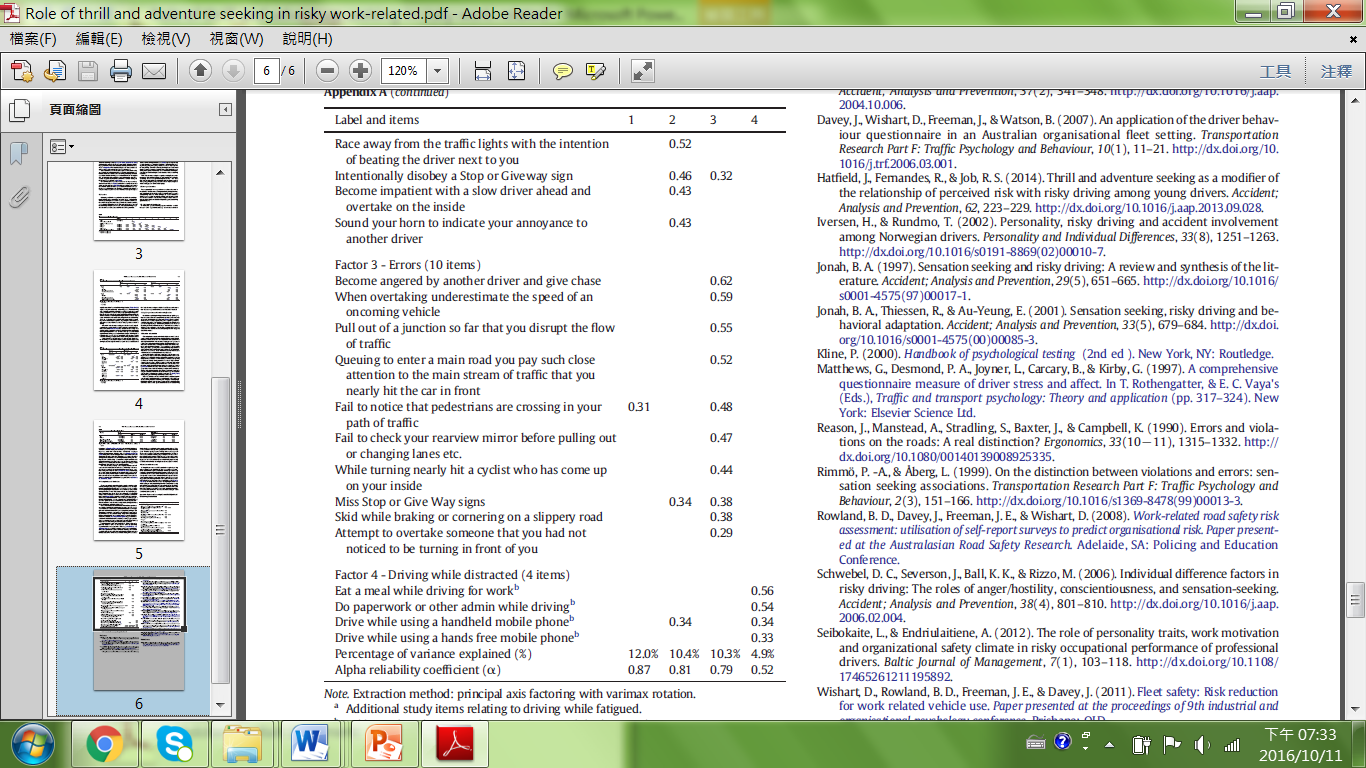 Method
二、駕駛行為問卷
Manchester Driving Behaviour Questionnaire(DBQ)：
用來衡量駕駛行為，問題當中包含異常的駕駛行為，由兩大類組成：失誤與違反。
並額外增加七個項目，為有關疲勞駕駛和四種關於駕駛時分心的行為。
修改過的DBQ共有29個項目，問卷答覆採用5分制，從1(從不)到5(總是)。
分心分成四個項目。
9
[Speaker Notes: 在此只使用任務徒和知識審計]
Method
三、程序
這三個組織中的所有員工被邀請參與此研究。
透過每一個組織內部電子郵件和通信方式推廣此研究。
此調查研究在線上管理，線上調查有安全的網路密碼保護。
研究調查的訊息以及參與者同意書透過郵件方式寄回到研究員手上。
10
Results
分析採用SPSS進行殘差的分析。
沒有任何測試評分為1的分數，表示沒有明顯的異常及影響力。
遺失的數據透過比對處理後，予以刪除。
11
[Speaker Notes: 監控與數據蒐集]
Results
T檢定與相關性
研究發現，男性參與者更可能駕駛分心(M = 1.77; SD = 0.62)，甚過女性(M = 1.56;SD=0.56), t(857)= 5.14, p <0.001。
男性參與者更容易有高刺激與尋求冒險的特質(M = 1.84; SD =0.85)，甚過女性(M = 1.46; SD= 0.53), t(845.44) = 7.97, p < 0.001.。
年齡和失誤、違反及疲勞有顯著負相關，表示年輕人更有可能從事危險駕駛行為。
每周駕駛時間和每年駕駛里程與分心為顯著正相關，表示有較長的駕駛經驗，與易分心有關。
刺激以及尋求冒險與危險駕駛有正相關，表示追求刺激冒險的人容易有危險駕駛行為(失誤、違規)。
刺激以及尋求冒險與年齡有顯著負相關，這表示年輕人更可能追求刺激與冒險。
12
[Speaker Notes: 監控與數據蒐集]
Results
線性回歸分析
利用兩步驟多元線性回歸用來進行刺激與尋求冒險的考察。
步驟一：將年齡、性別，每周駕駛時間與每年駕駛里程，做為控制變量。
步驟二：再增加刺激與尋求冒險做為控制變量。
13
[Speaker Notes: 監控與數據蒐集]
Results
預測危險駕駛行為

年齡為所有駕駛行為中，顯著最一致的預測因子。年齡和駕駛失誤、疲勞駕駛、分心駕駛呈現負相關，這些結果表示年經司機更可能從事危險駕駛行為。
性別與違規駕駛及分心有顯著負相關，這表示男性更可能犯下違反和分心的駕駛行為。
駕駛里程與分心駕駛為正相關，這表示駕駛里程增加，司機更可能分心駕駛。
當刺激與尋求冒險於第二步驟增加時，異常駕駛行為從8.5% 增加 到19.7%。
刺激和尋求冒險與所有駕駛行為都有正相關，表示較高的刺激和尋求冒險更容易駕駛失誤、違規、疲勞駕駛和分心。
14
[Speaker Notes: 監控與數據蒐集]
Results
邏輯迴歸分析用來預測碰撞與交通違規
預測駕駛在過去一年中，所牽涉的碰撞與交通違規。
碰撞與交通違規都被編碼為0(否)1(是)。
邏輯迴歸顯示預測關於過去碰撞為不顯著(p = 0.228)。
顯示刺激與尋求冒險對於預測過去交通違規，呈現顯著。
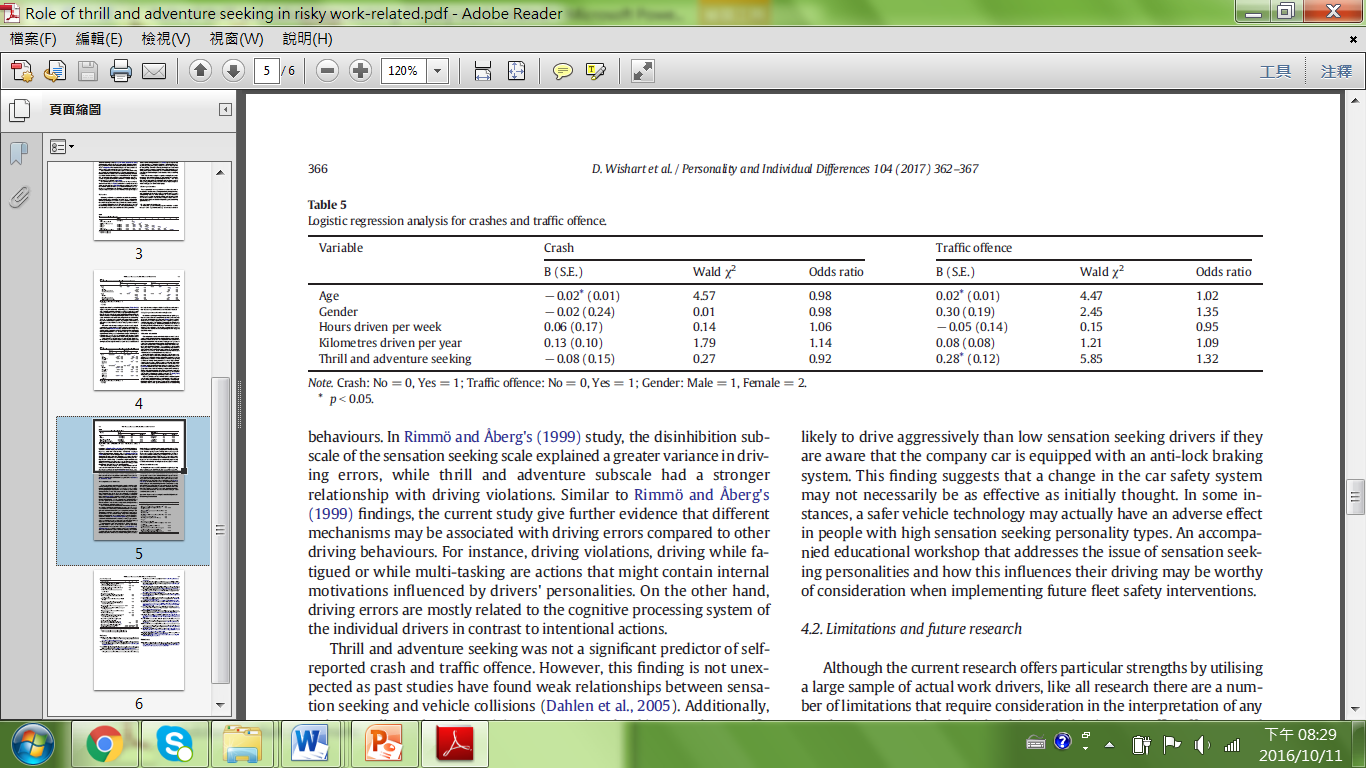 15
[Speaker Notes: 監控與數據蒐集]
Discussion and conclusion
本研究旨在探討刺激與尋求冒險、駕駛行為、車輛碰撞與工作相關交通違法之間的關係，並假設司機有追求刺激與尋求冒險的個性，比較可能去從事危險駕駛行為，此一假說得到證實了，此外還假設在過去12個月中，刺激與尋求冒險會造成碰撞與交通違規，然而此一假說沒有得到支持。
有較高刺激與尋求冒險水準的人更可能從事不安全的駕駛行為，像是失誤與違規行為以及分心與疲勞駕駛。這些發現和先前的研究結果一致。
16
Discussion and conclusion
刺激與尋求冒險在預測過去一年的碰撞與交通違規時，並不是一個顯著的預測，只有少數的參與者牽涉到碰撞或是交通違規，因此推測在碰撞的部分，可能是由於類似事件比較稀少，再加上過去可能牽涉到其他因素而造成交通事件(Dahlen et al., 2005; Jonah, 1997)
17
The End
18